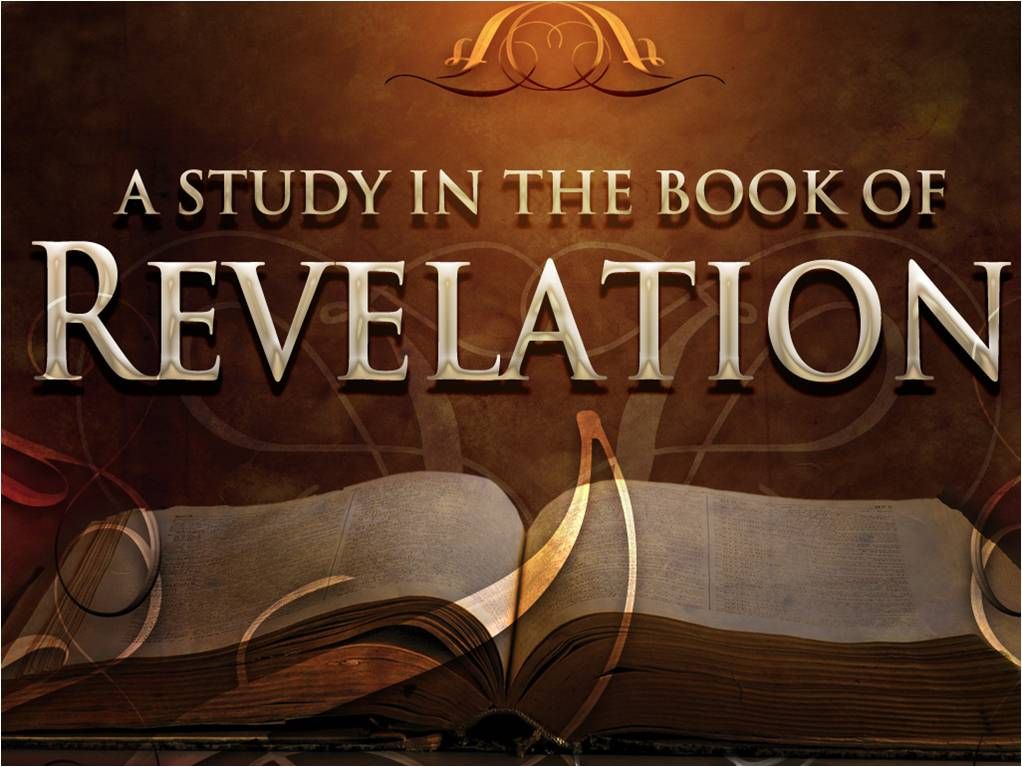 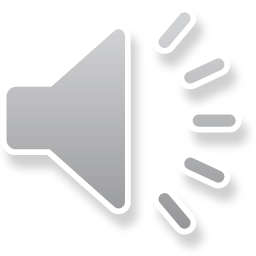 Absence of Copyright
This slideshow contains photos, diagrams, and information, some of which were attained through internet searches of public websites. The author of this presentation does not own the copyright on this information, so this slideshow is for personal use only—not for sale or profit. Please utilize it to seek the Lord and grow in your knowledge of His Word and ways.
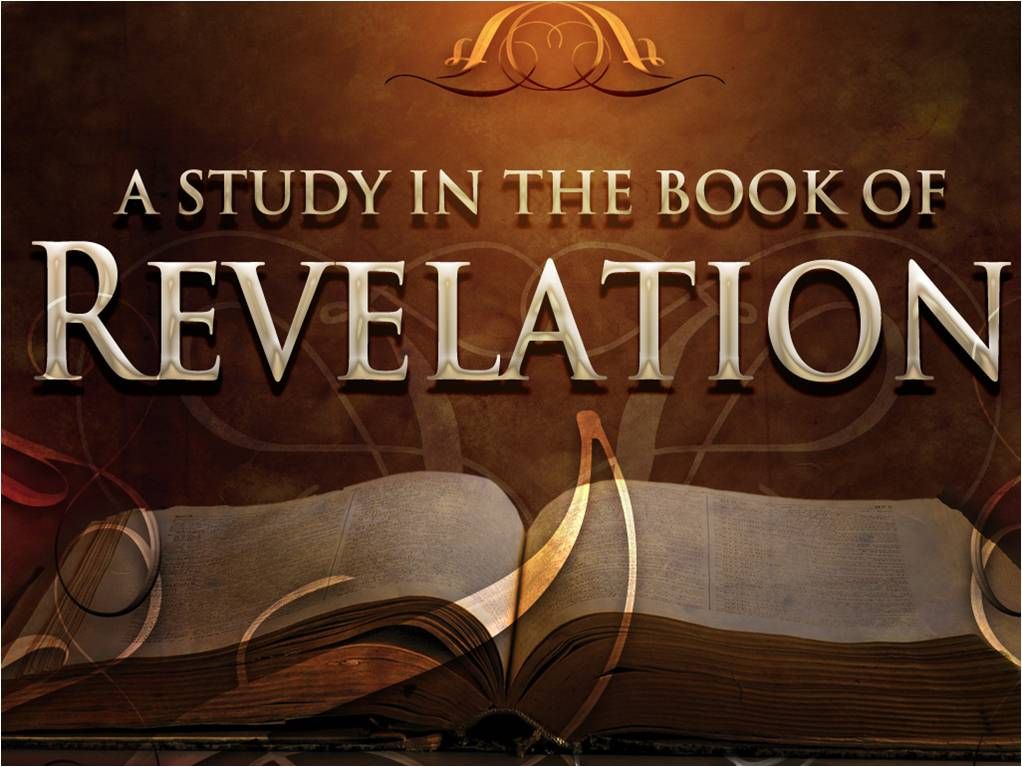 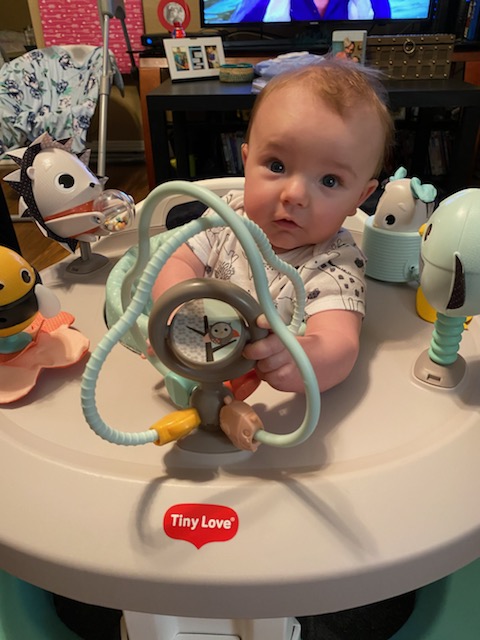 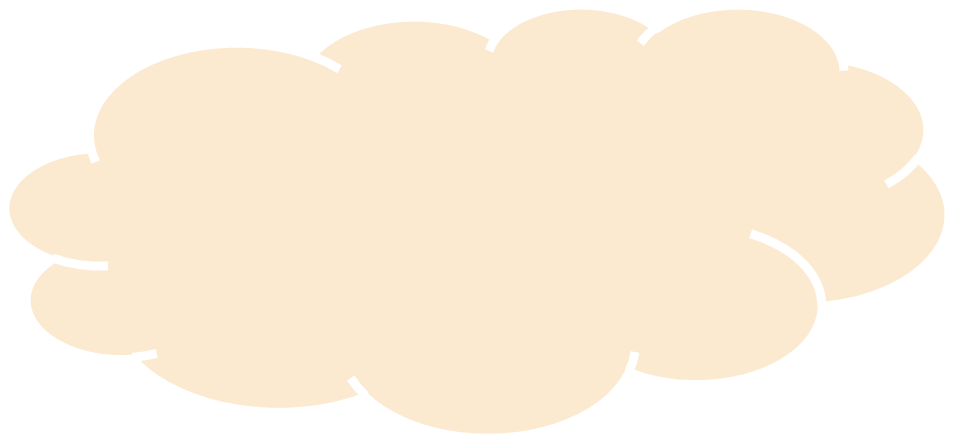 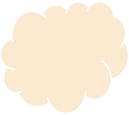 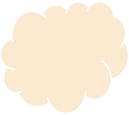 How do you steer this thing?
Prayer and Announcements
Sunday:   9:15 Fellowship
 9:30 SS Master Class
10:30 Worship
Revelation Study available on our church website
		www.faithprinceton.org
Email questions and comments to
	    pastor@faithprinceton.org
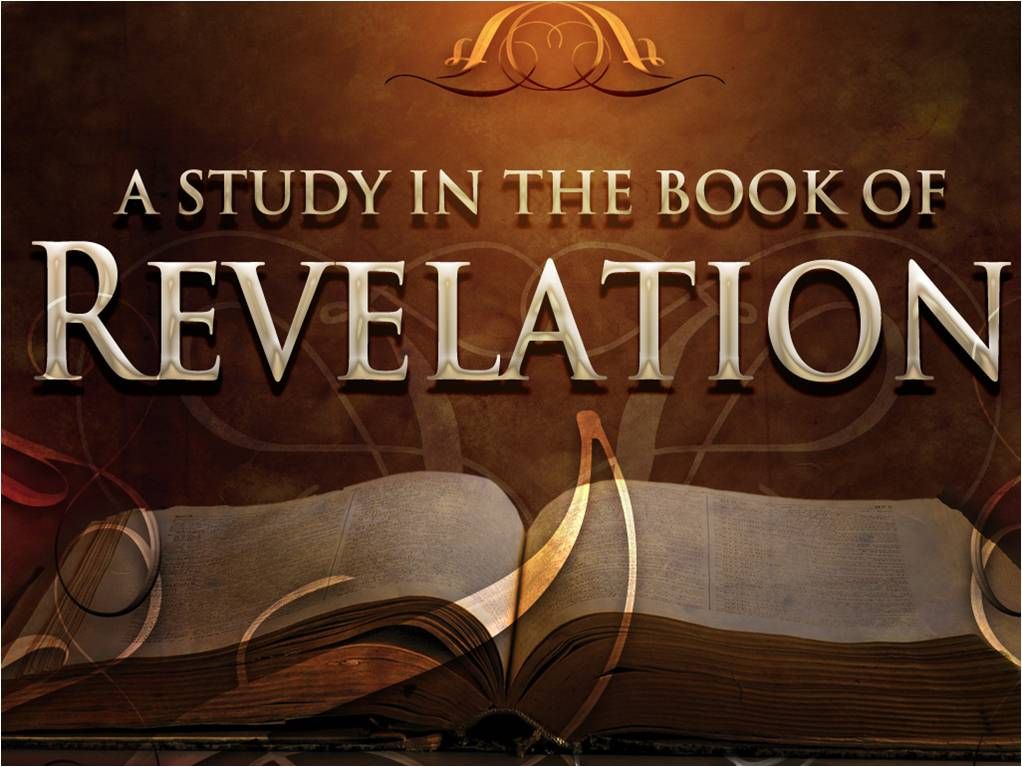 END HERE August 19, 2020
LAST WEEK 14 Revelation 9
BEGIN HERE AUGUST 26, 2020
WEEK 15 Revelation 10
[Speaker Notes: After the sixth seal has been opened (Revelation 6)... 
The 144,000 are sealed with the seal of the Living (Loving) God... To mark ownership, protection, and loyalty

In Rev 7:9ff we will hear about a multitude of believers in heaven!]
The Seven Trumpets
Last week... 
Revelation 9:13-19... 
The sixth trumpet sounded and brought great destruction and death to one-third of mankind...
[Speaker Notes: Leon Morris, Tyndale

Notes that the first four trumpet judgments are reminiscent of the Egyptian plagues in the Exodus.
The fifth and sixth aren’t clearly so, but then:
“In 15:3 the coming of Christ is tacitly compared to the exodus (the redeemed sing the song of Moses and of the Lamb); it is comprehensible, therefore, that the final redemption, the second exodus, is heralded by similar plagues as at the first exodus.”

This verse introduces a new series of events. SEVEN priests blew TRUMPETS in the Old Testament (1Chron 15:24). In Josh 6 the seven trumpets sounded prior to the FALL and DESTRUCTION of Jericho (Josh 6:4). So in Revelation SEVEN angels receive SEVEN TRUMPETS which sound prior to the end of the world.

Number 10:7-10 show the PURPOSE of trumpets:
Call for DELIVERANCE from enemies.
Show GLADNESS
Announce SOLEMN DAYS
Announce the beginning of MONTHS Announce BURNT OFFERING, SACRIFICE and
PEACE OFFERINGS
Acts as MEMORIALS.
NB. The Feast of TRUMPETS HERALDED THE SOLEMN DAY OF ATONEMENT when the ark was seen in Godʼs temple (Lev 23:24-27). Indeed the sounding of the 7th trumpet actually refers to the ark being seen in Godʼs temple in heaven (Rev 11:19).
Sounding trumpets preceeded the DESTRUCTION OF THE ENEMY in the battle of Jericho (Josh 6).
Sounding trumpets also preceeded the DESTRUCTION OF THE ENEMY in the time of Gideon (Jud 7:19-23).
Revelationʼs trumpets therefore point to: WAR; A CALL TO GOD (See Rev 9:20); HERALD THE DAY OF ATONMENT; and preceed THE FALL AND DESTRUCTION OF AN ENEMY OF GODʼS PEOPLE.




??? Interesting view of fall of pagan rome and papal rome ??? https://www.returnofelias.org/post/revelation-8-the-seven-trumpets]
Revelation 9:20-21   No Repentance
20 The rest of mankind, who were not killed by these plagues, did not repent of the works of their hands, so as not to worship demons, and the idols of gold and of silver and of brass and of stone and of wood, which can neither see nor hear nor walk; 21 and they did not repent of their murders nor of their sorceries nor of their immorality nor of their thefts.
[Speaker Notes: V 20  The rest of mankind.... did not repent .... => after a third of mankind died, repentance seems appropriate!!!

The works of their hands: WE ALL WORSHIP WHAT WE DO... WHAT WE DEEM IMPORTANT... WHAT REVOLVES AROUND THE GLORIOUS “ME” !!!
Worship of demons:  Newport:  twofold evil in idol worship. First, it robs the true God of His glory (Rom 1:23). Second, it leads to consorting with evil spirits which corrupt people.
Jeremiah reading this past week:  Jeremiah 2:12-13  12Be stunned by this, O heavens; be shocked and utterly appalled,” declares the LORD. 13“For My people have committed two evils: They have forsaken Me, the fountain of living water, and they have dug cisterns for themselves, broken cisterns that cannot hold water.
Idols: which can neither see nor hear nor walk

V 21  did not repent of their murders phónos – murder (intentional, unjustified homicide). ... Sorceries  (pharmakon φαρμάκων =  properly, a sorcerer; used of people using drugs and "religious incantations" to drug people into living by their illusions – like having magical (supernatural) powers to manipulate God into giving them more temporal possessions.)  ... Immorality (porneias  πορνείας = Sexual immorality)  ... Thefts (klemmatōn κλεμμάτων from kleptó )...
  
2 Peter 3
3 Above all, you must understand that in the last days scoffers will come, scoffing and following their own evil desires. 4 They will say, “Where is this ‘coming’ he promised? Ever since our ancestors died, everything goes on as it has since the beginning of creation.” 5 But they deliberately forget that long ago by God’s word the heavens came into being and the earth was formed out of water and by water. 6 By these waters also the world of that time was deluged and destroyed. 7 By the same word the present heavens and earth are reserved for fire, being kept for the day of judgment and destruction of the ungodly.
8 But do not forget this one thing, dear friends: With the Lord a day is like a thousand years, and a thousand years are like a day. 9 The Lord is not slow in keeping his promise, as some understand slowness. Instead he is patient with you, not wanting anyone to perish, but everyone to come to repentance.
10 But the day of the Lord will come like a thief. The heavens will disappear with a roar; the elements will be destroyed by fire, and the earth and everything done in it will be laid bare.
11 Since everything will be destroyed in this way, what kind of people ought you to be? You ought to live holy and godly lives 12 as you look forward to the day of God and speed its coming. That day will bring about the destruction of the heavens by fire, and the elements will melt in the heat. 13 But in keeping with his promise we are looking forward to a new heaven and a new earth, where righteousness dwells.
14 So then, dear friends, since you are looking forward to this, make every effort to be found spotless, blameless and at peace with him. 15 Bear in mind that our Lord’s patience means salvation, just as our dear brother Paul also wrote you with the wisdom that God gave him.]
2 Peter 3 Time to Repent
7 By the same word the present heavens and earth are reserved for fire, being kept for the day of judgment and destruction of the ungodly.
8 But do not forget this one thing, dear friends: With the Lord a day is like a thousand years, and a thousand years are like a day. 9 The Lord is not slow in keeping his promise, as some understand slowness. Instead he is patient with you, not wanting anyone to perish, but everyone to come to repentance.
[Speaker Notes: V 21  did not repent of their murders... Sorceries... Immorality... Thefts...

2 Peter 3
3 Above all, you must understand that in the last days scoffers will come, scoffing and following their own evil desires. 4 They will say, “Where is this ‘coming’ he promised? Ever since our ancestors died, everything goes on as it has since the beginning of creation.” 5 But they deliberately forget that long ago by God’s word the heavens came into being and the earth was formed out of water and by water. 6 By these waters also the world of that time was deluged and destroyed. ....

11 Since everything will be destroyed in this way, what kind of people ought you to be? You ought to live holy and godly lives 12 as you look forward to the day of God and speed its coming. That day will bring about the destruction of the heavens by fire, and the elements will melt in the heat. 13 But in keeping with his promise we are looking forward to a new heaven and a new earth, where righteousness dwells.
14 So then, dear friends, since you are looking forward to this, make every effort to be found spotless, blameless and at peace with him. 15 Bear in mind that our Lord’s patience means salvation, just as our dear brother Paul also wrote you with the wisdom that God gave him.]
Revelation 10 Interlude before the Seventh 	Trumpet = The Little Book (Scroll)
Actually the first of two interludes...
Revelation 10 The Little Book (Scroll)
Revelation 11 The Two Witnesses
Before the sounding of the Last Trumpet
[Speaker Notes: Leon Morris, Tyndale Commentary

10:1-11:14 Interlude between the sixth and seventh trumpets Just as John inserted a parenthesis between the sixth and seventh seals, so he does between the sixth and seventh trumpets. Whereas, however, the purpose of the earlier interlude was to convey assurance of the protecting hand of God over his people during the Messianic judgments, that motive is but briefly mentioned in the little oracle of 11:1-2. The primary purpose of this interruption in the story is quite different. First, a solemn declaration is made of the certainty and nearness of the end when the seventh trumpet is sounded (1-7); secondly, John’s commission to prophesy is freshly affirmed and even extended (he is to prophesy again about many peoples, nations, languages and kings); and thirdly, the task of the church in the time of tribulation is made plain, namely to bear witness to Christ before the opponents of the gospel (11:3-13). Here for the first time the figure of the antichrist appears (11:7), and the dual nature of the last tribulation becomes apparent, namely judgments of God upon those who oppose him and war against the church by the followers of antichrist. No promise of escape from the latter is given, but the end of the story is the vindication of the church and conversion of many.]
Revelation 10:1-3 The Strong Angel
1 I saw another strong angel coming down out of heaven, clothed with a cloud; and the rainbow was upon his head, and his face was like the sun, and his feet like pillars of fire; 2 and he had in his hand a little book which was open. He placed his right foot on the sea and his left on the land; 3 and he cried out with a loud voice, as when a lion roars; and when he had cried out, the seven peals of thunder uttered their voices.
[Speaker Notes: V 1. Who is the strong angel?
Description similar to Jesus: clothed with a cloud; and the rainbow was upon his head, and his face was like the sun, and his feet like pillars of fire
ἰσχυρὸν = mighty, powerful
ἄγγελον = angel or messenger?
Ellicott's Commentary for English Readers
FIRST SCENE OF THE INTERPOSED VISION.(1, 2) And I saw . . .--Translate, And I saw another mighty angel descending out of the heaven, clothed with a cloud, and the (not "a") rainbow upon his head, and his face as the sun, and his feet as pillars of fire, and having in his hand a little book (or, roll) open. Many have thought that this angel can be none other than Christ Himself. It must be acknowledged that the description is such that we might well hesitate to apply it to any but our Lord; but, nevertheless, the words, "another mighty angel," afford serious difficulty. Our Lord might indeed appear as an angel, but it is scarcely conceivable that He would be called "another mighty angel:" an expression which seems to associate this angel with those others who have taken part in these visions. Remembering this, we must separate from our thoughts the idea of personal angelic beings. Such are employed by God, but in the mechanism of these visions the angels are not necessarily such, any more than the stars are literal stars: they are typical, representative angels, as we speak of the Angel of Peace, the Angel of War; so we have the Angels of Time, of Death, of Life, as in the Apocalypse. The angel here, even if he does not represent Christ Himself, descends with the evidences of Christ's power. He comes to remind the secret ones of God that Christ is with them always, and that He will not hide His commandments from those who are living as strangers and pilgrims upon earth (Psalm 119:19; 1Peter 2:11); for he bears a little book open in his hand. The value of this vision is best seen by calling to mind the vision of the Fifth Trumpet. There, for the first time, the plagues seemed to gather supernatural power: the key of the abyss was given to the star that fell, and the locust host were led by the angel of the abyss. As an answer to this comes this angel, bearing the witnesses of Christ's power. When the troubles come that darken and confuse, the messenger from heaven will come to give light, teaching, and strength to the faithful--so does this angel first give assurance of the power of Christ. 

V 2. He was holding a “little scroll” which was open?
Not the Same scroll as in Revelation 5:1-5 (That one sealed, this one open. That one large and full of writing, this one small)
BUT could be Open because the seven seals have been removed?

The little open book is that gospel which is the sword of the Spirit, the weapon of the Church, that Word of God open to all, hidden only from those whom the god of this world hath blinded. ...

"Three books are associated in the Apocalypse. The first is the book of the course of this world (Revelation 5:1); . . . the last is the Book of Life (Revelation 20:15; Revelation 21:27): between these two comes" another book, which is the link between the other two, the ever open book of God's promises and the witness of God's righteousness and power. Elliott regarded this little roll as the Bible opened anew to mankind at the period of the Reformation. The period affords many magnificent illustrations of the vision, but it does not exhaust its truth, since in every age the reverent study of the Word of God has given freshness and strength to forgotten truths, and has saved men from the bondage of traditional notions. From among such students have arisen God's witnesses.

V 3. He placed his right foot on the sea and his left on the land; Massive reach!! Worldwide importance of His message!]
Revelation 10:4 The Seven Peals of Thunder
4 When the seven peals of thunder had spoken, I was about to write; and I heard a voice from heaven saying, “Seal up the things which the seven peals of thunder have spoken and do not write them.”
[Speaker Notes: 3 and he cried out with a loud voice, as when a lion roars; and when he had cried out, the seven peals of thunder uttered their voices. (God’s voice?)

Not permitted to write them!!!

??? What was the message of the thunders?
Leon Morris... “Perhaps it is meant to indicate that God’s will is far greater than that which prophecy is able to express.”]
Revelation 10:5-7 No More Delay
5 Then the angel whom I saw standing on the sea and on the land lifted up his right hand to heaven, 6 and swore by Him who lives forever and ever, who created heaven and the things in it, and the earth and the things in it, and the sea and the things in it, that there will be delay no longer, 7 but in the days of the voice of the seventh angel, when he is about to sound, then the mystery of God is finished, as He preached to His servants the prophets.
[Speaker Notes: lifted up his right hand to heaven, 6 and swore by Him who lives forever and ever, who created heaven and the things in it, and the earth and the things in it, and the sea and the things in it  = if this angel was Jesus, wouldn’t He swear by Himself... All of this description fits both His Father and Him!!! (Him who lives forever and ever, who created heaven and the things in it, and the earth and the things in it, and the sea and the things in it)

there will be delay no longer, = 2 Peter 3 (NEXT 4 SLIDES – Repentance and nearness both taught in 2 Peter 3)

7 but in the days of the voice of the seventh angel, when he is about to sound, then the mystery of God is finished, as He preached to His servants the prophets.

2 Peter 3
8 But do not forget this one thing, dear friends: With the Lord a day is like a thousand years, and a thousand years are like a day. 9 The Lord is not slow in keeping his promise, as some understand slowness. Instead he is patient with you, not wanting anyone to perish, but everyone to come to repentance.
10 But the day of the Lord will come like a thief. The heavens will disappear with a roar; the elements will be destroyed by fire, and the earth and everything done in it will be laid bare.]
No More Delay 2 Peter 3:3-15
3 Above all, you must understand that in the last days scoffers will come, scoffing and following their own evil desires. 4 They will say, “Where is this ‘coming’ he promised? Ever since our ancestors died, everything goes on as it has since the beginning of creation.” 5 But they deliberately forget that long ago by God’s word the heavens came into being and the earth was formed out of water and by water. 6 By these waters also the world of that time was deluged and destroyed..
[Speaker Notes: there will be delay no longer, = 2 Peter 3

7 but in the days of the voice of the seventh angel, when he is about to sound, then the mystery of God is finished, as He preached to His servants the prophets.]
No More Delay 2 Peter 3:3-15 cont...
7 By the same word the present heavens and earth are reserved for fire, being kept for the day of judgment and destruction of the ungodly.
8 But do not forget this one thing, dear friends: With the Lord a day is like a thousand years, and a thousand years are like a day. 9 The Lord is not slow in keeping his promise, as some understand slowness. Instead he is patient with you, not wanting anyone to perish, but everyone to come to repentance.
[Speaker Notes: there will be delay no longer, = 2 Peter 3

7 but in the days of the voice of the seventh angel, when he is about to sound, then the mystery of God is finished, as He preached to His servants the prophets.

2 Peter 3]
No More Delay 2 Peter 3:3-15 cont...
10 But the day of the Lord will come like a thief. The heavens will disappear with a roar; the elements will be destroyed by fire, and the earth and everything done in it will be laid bare.
11 Since everything will be destroyed in this way, what kind of people ought you to be? You ought to live holy and godly lives 12 as you look forward to the day of God and speed its coming. That day will bring about the destruction of the heavens by fire, and the elements will melt in the heat.
[Speaker Notes: there will be delay no longer, = 2 Peter 3

7 but in the days of the voice of the seventh angel, when he is about to sound, then the mystery of God is finished, as He preached to His servants the prophets.

2 Peter 3]
No More Delay 2 Peter 3:3-15 cont.
13 But in keeping with his promise we are looking forward to a new heaven and a new earth, where righteousness dwells.
14 So then, dear friends, since you are looking forward to this, make every effort to be found spotless, blameless and at peace with him. 15 Bear in mind that our Lord’s patience means salvation, just as our dear brother Paul also wrote you with the wisdom that God gave him.
[Speaker Notes: there will be delay no longer, = 2 Peter 3

7 but in the days of the voice of the seventh angel, when he is about to sound, then the mystery of God is finished, as He preached to His servants the prophets.

2 Peter 3]
Revelation 10:8-11 Sweet and Bitter Book...
8 Then the voice which I heard from heaven, I heard again speaking with me, and saying, “Go, take the book which is open in the hand of the angel who stands on the sea and on the land.” 9 So I went to the angel, telling him to give me the little book. And he *said to me, “Take it and eat it; it will make your stomach bitter, but in your mouth it will be sweet as honey.”
[Speaker Notes: Go, take the book which is open in the hand of the angel = no one was worthy to take the book in Revelation 5 except the Lion of Judah, the Lamb who was slain]
Revelation 10:8-11 Sweet and Bitter Book
10 I took the little book out of the angel’s hand and ate it, and in my mouth it was sweet as honey; and when I had eaten it, my stomach was made bitter. 11 And they said to me, “You must prophesy again concerning many peoples and nations and tongues and kings.”
[Speaker Notes: sweet as honey; and when I had eaten it, my stomach was made bitter. 

Take it and eat it; it will make your stomach bitter, but in your mouth it will be sweet as honey  = reference to Old Testament prophet = Ezekiel 2:9-3:3
Ezekiel 2:7-3:3  7 But you shall speak My words to them whether they listen or not, for they are rebellious.
8 “Now you, son of man, listen to what I am speaking to you; do not be rebellious like that rebellious house. Open your mouth and eat what I am giving you.” 9 Then I looked, and behold, a hand was extended to me; and lo, a scroll was in it. 10 When He spread it out before me, it was written on the front and back, and written on it were lamentations, mourning and woe.
1 Then He said to me, “Son of man, eat what you find; eat this scroll, and go, speak to the house of Israel.” 2 So I opened my mouth, and He fed me this scroll. 3 He said to me, “Son of man, feed your stomach and fill your body with this scroll which I am giving you.” Then I ate it, and it was sweet as honey in my mouth.

Newport: “Eating the scroll caused both sweetness and bitterness, illustrating (certainly in Revelation) the mixture of joy and pain in receiving and making known the revealed blessings and the judgments of God.”
Sweet = Grace, freedom, eternal life, peace with God, “Good News”
Bitter =  Wrath, judgment, darkness, ignorance

11 And they said to me, “You must prophesy again concerning many peoples and nations and tongues and kings.”]
END HERE August 26, 2020
LAST WEEK 15 Revelation 10
BEGIN HERE SEPTEMBER 2, 2020
WEEK 16 Revelation 11
[Speaker Notes: After the sixth seal has been opened (Revelation 6)... 
The 144,000 are sealed with the seal of the Living (Loving) God... To mark ownership, protection, and loyalty

In Rev 7:9ff we will hear about a multitude of believers in heaven!]
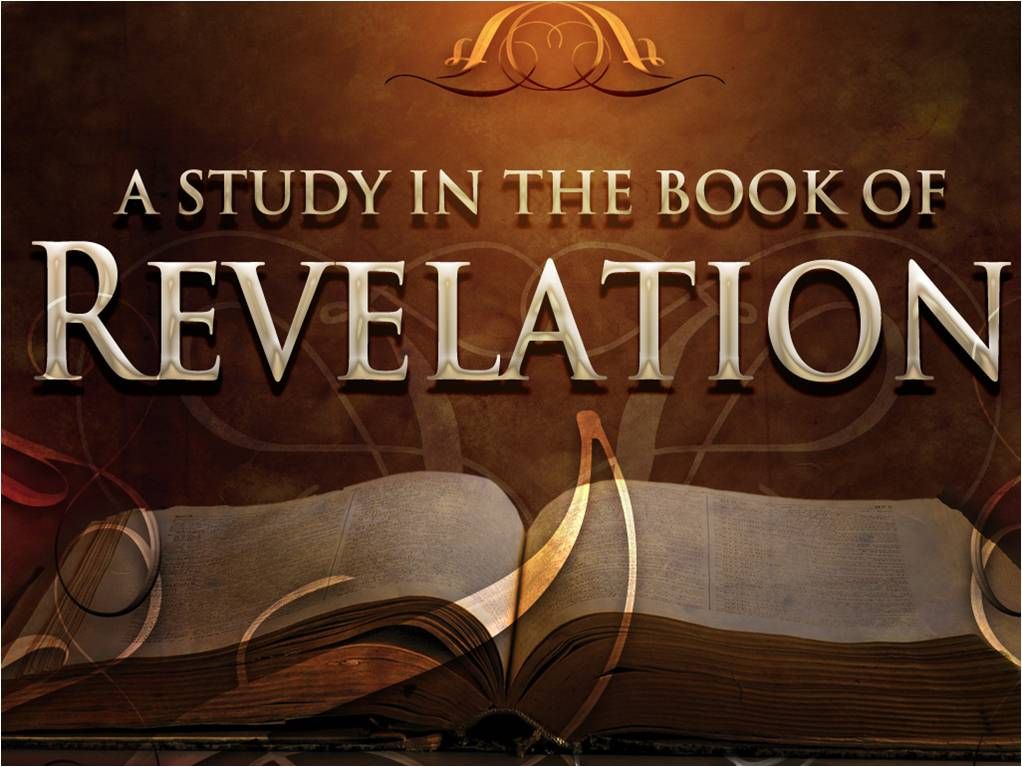 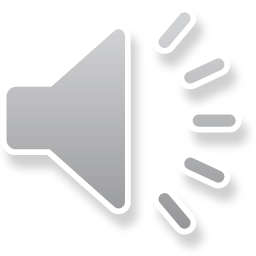